Passion for God; love for people; heart for mission
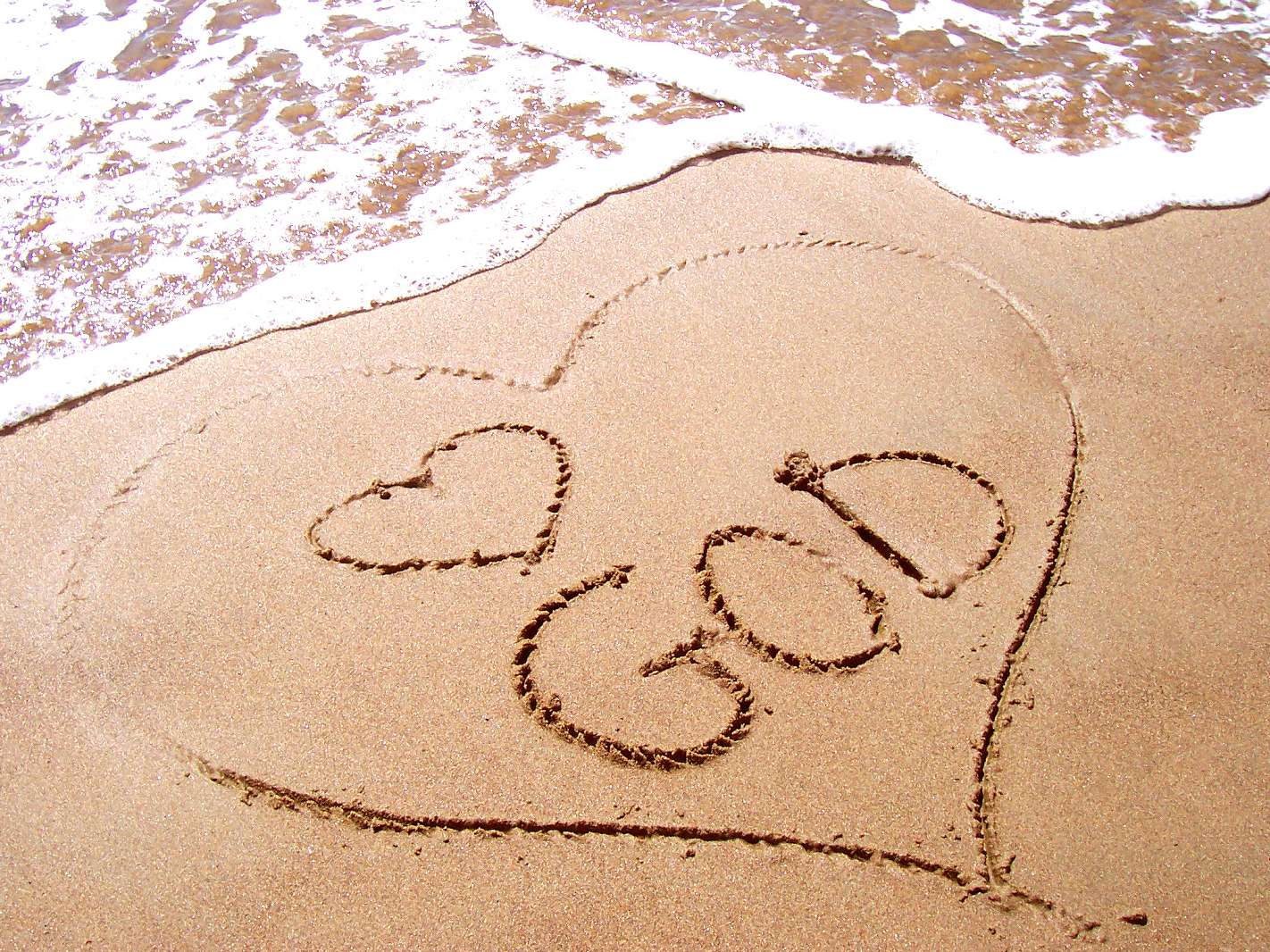 God has a passion for us and he calls us to be passionate about him in return 

He saves us; he is ‘relentless’ in his love
Vv1, 6-7
[Speaker Notes: He is calling people from all over the world.]
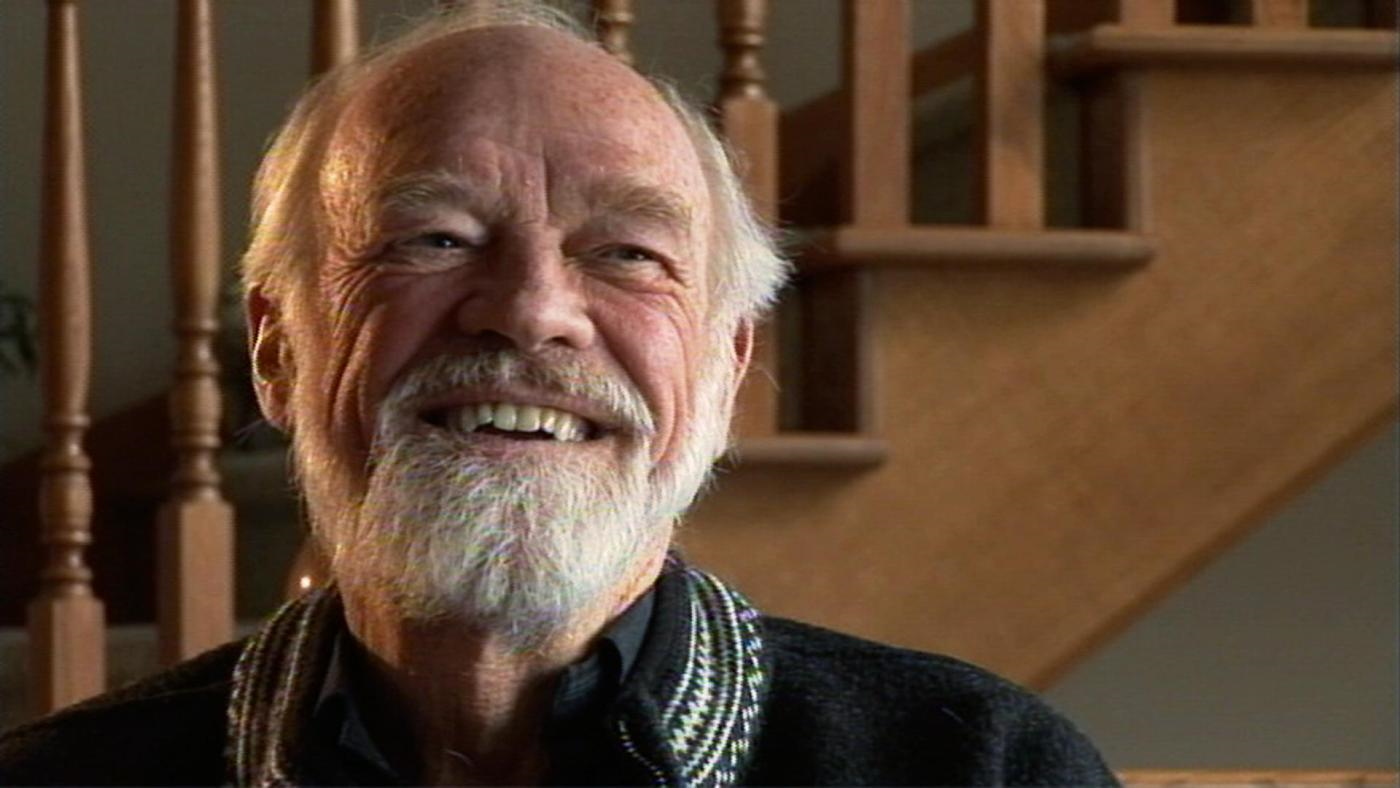 ‘God loves you; he is coming after you; he is relentless’
[Speaker Notes: God has a passion for you; he is coming after you; he is relentless. He does this through Jesus. This is the ‘new’ thing promised in v19. 
That’s true if you’ve been a Christian for years, or if you’re hearing this for the first time]
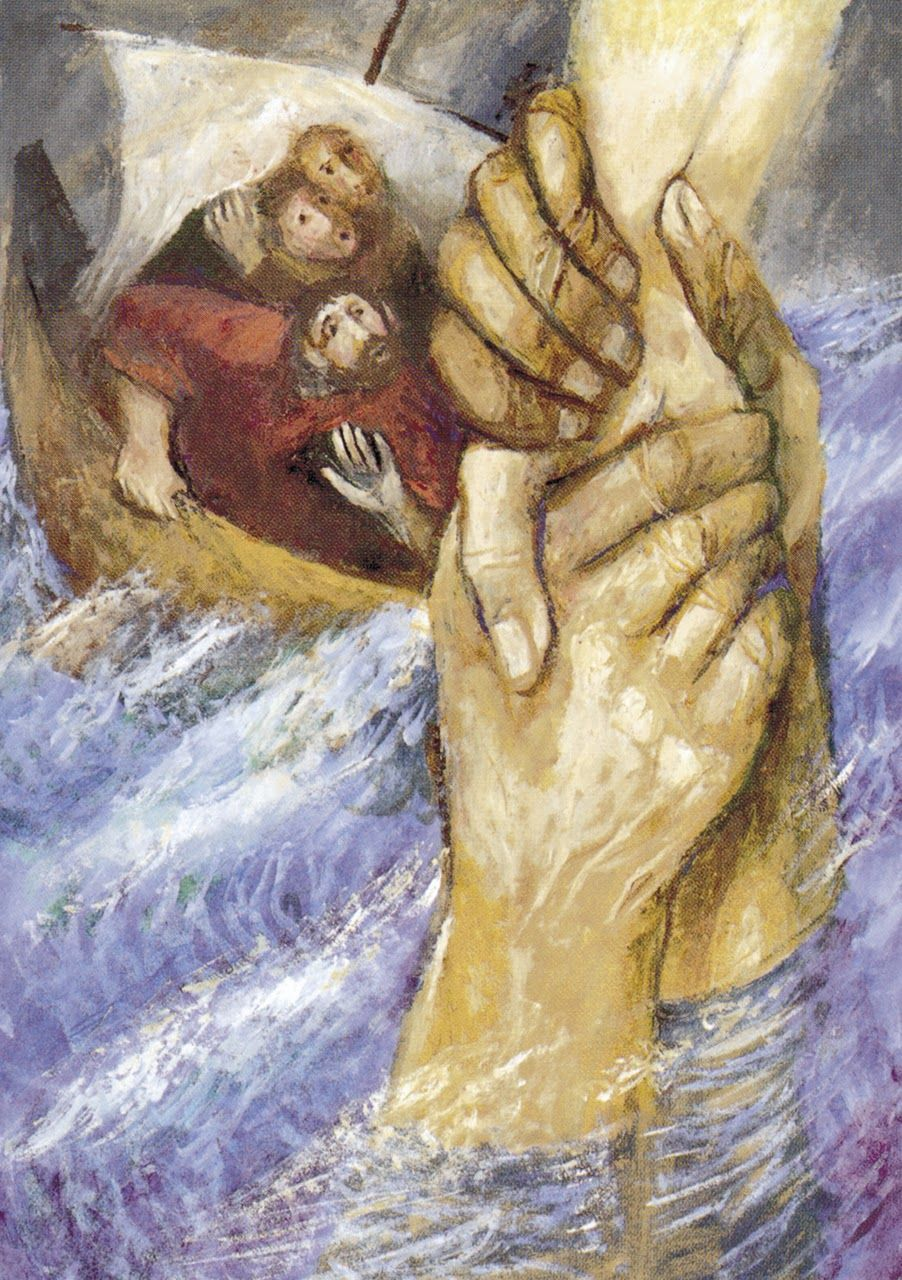 Sieger Koeder ’Stronghold’
vv2-3; Matthew 14
[Speaker Notes: God’s love is a saving love; and his love keeps us through the storm. 
Sometimes God takes us out. More often he is with us in the storm – he takes us through.
Apply]
Passion for God; love for people; heart for mission
Our call is respond with a passion for him, his people, his ways 
Psalm 16.3 ‘I say of the holy people who are in the land, they are the noble ones in whom is all my delight’ 
Our call is to ‘delight’ in one another
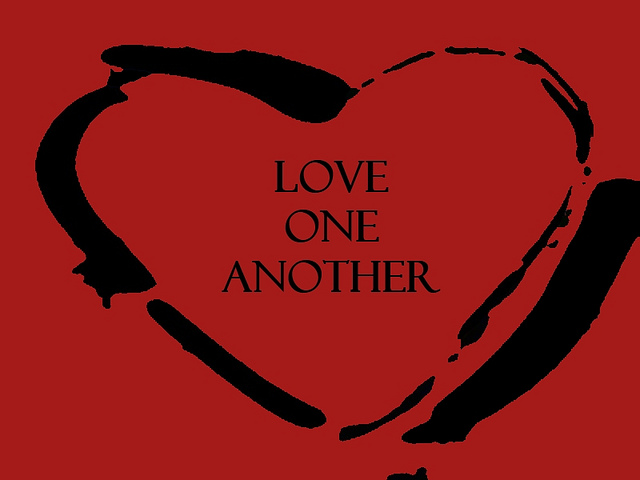 Passion for God; love for people; heart for mission
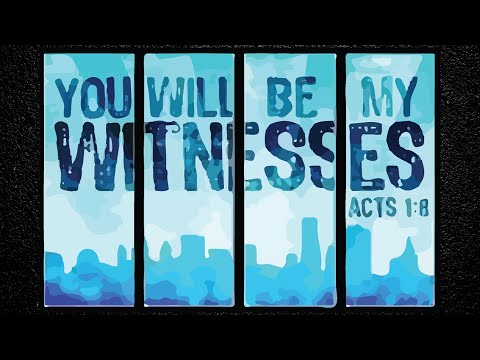 v10 You are my witnesses
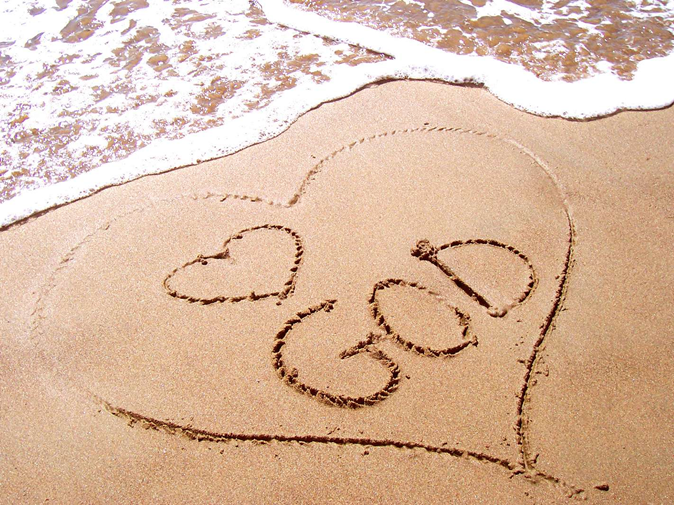 Headingley
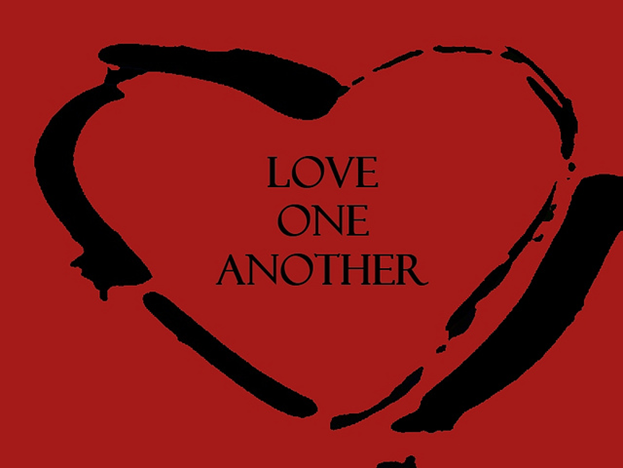 Whole Church Meeting – 24 Jan
Mission Community >> Gathering 
Uniting the work at Headingley under one leadership team 

New Series: ‘The Church that Changes the World’: Studies in the early chapters of Acts
Begins on 27 January
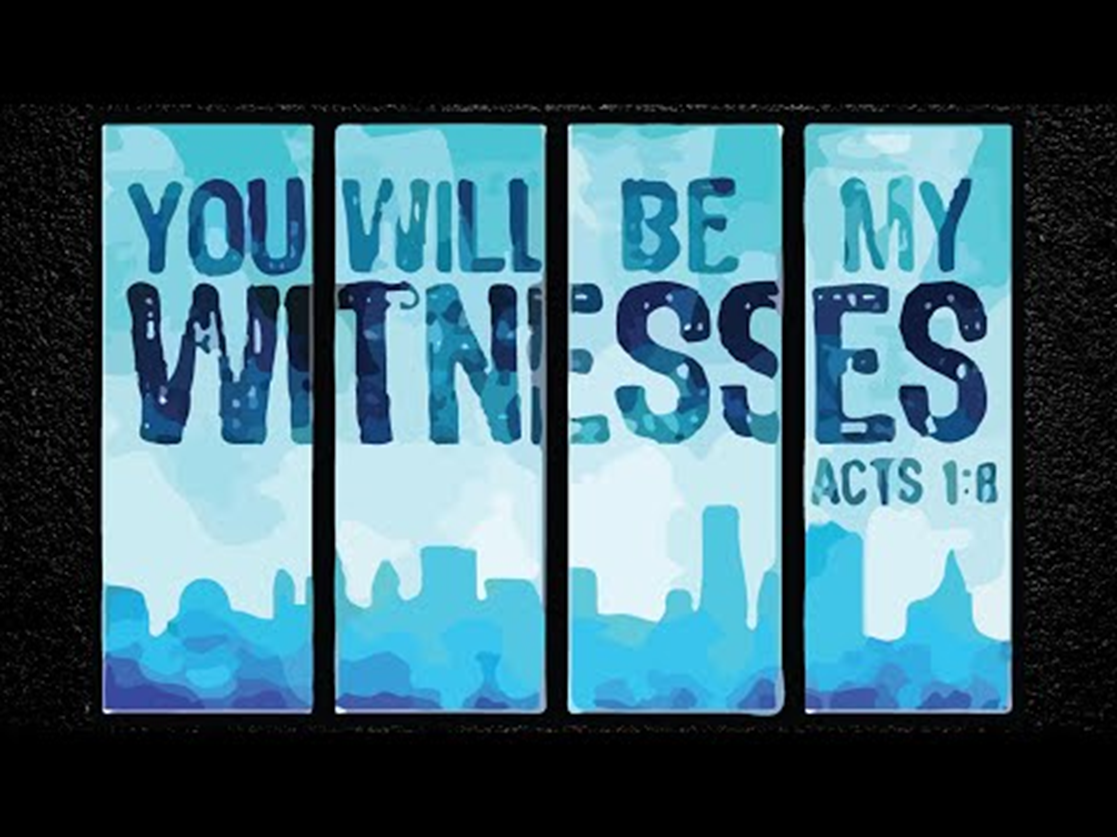 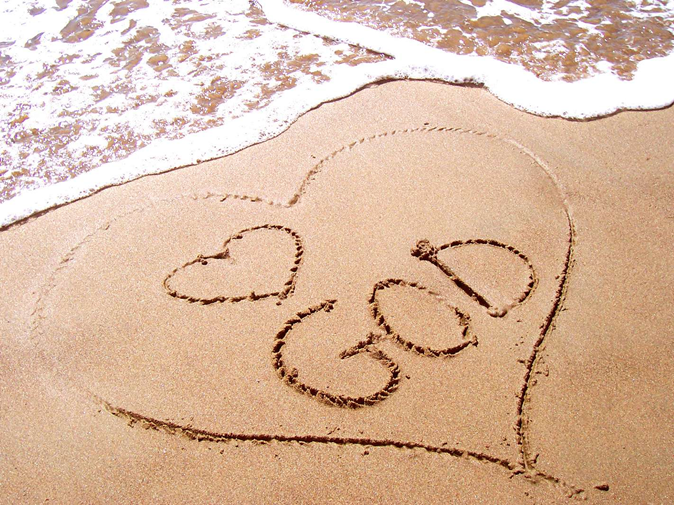 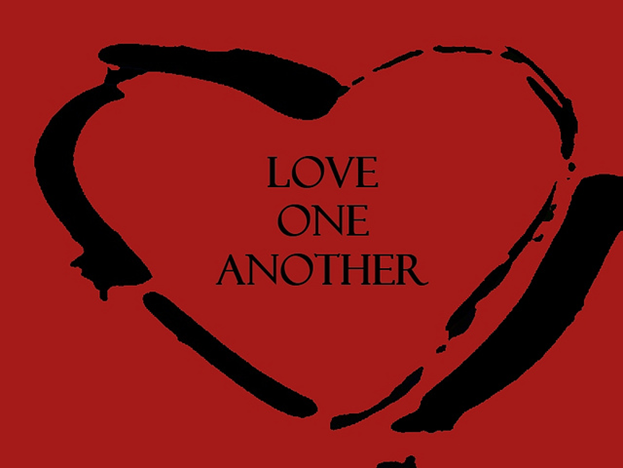 Staffing 

Breakthrough Prayer 20 Jan p.m. A further opportunity to pray together

South Parade Together 3 Feb a.m. at Headingley. An opportunity for the whole church to meet together
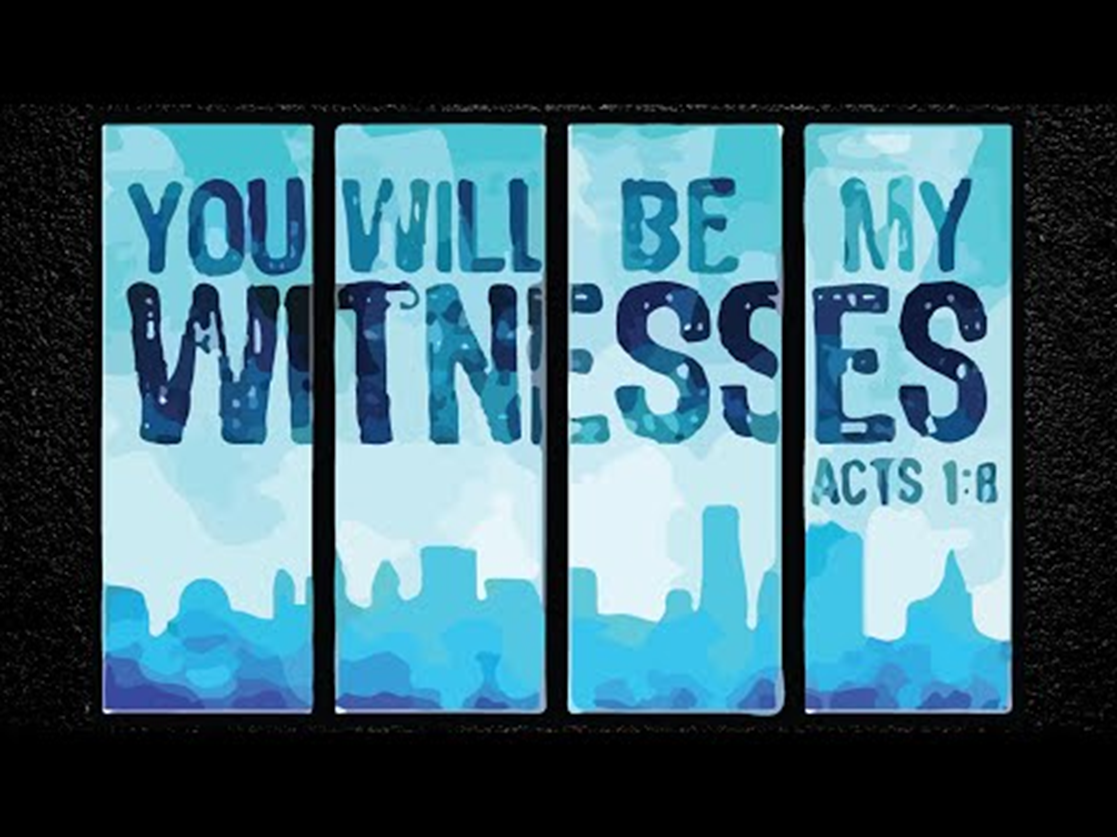 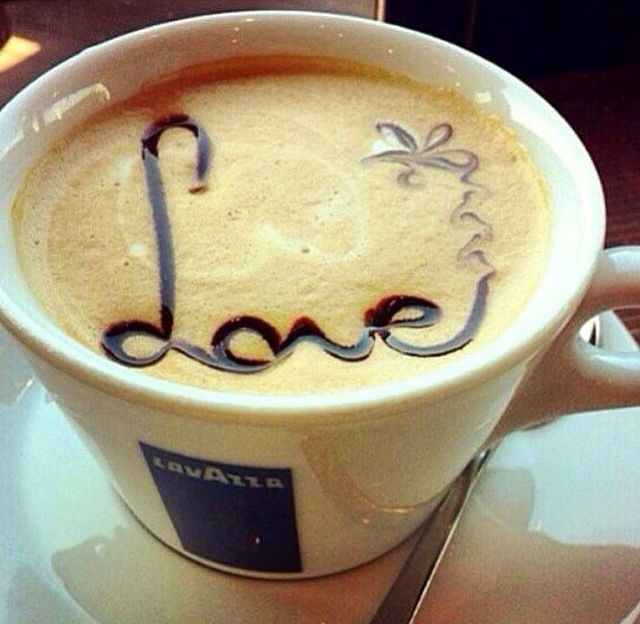 Café run here from our Headingley site